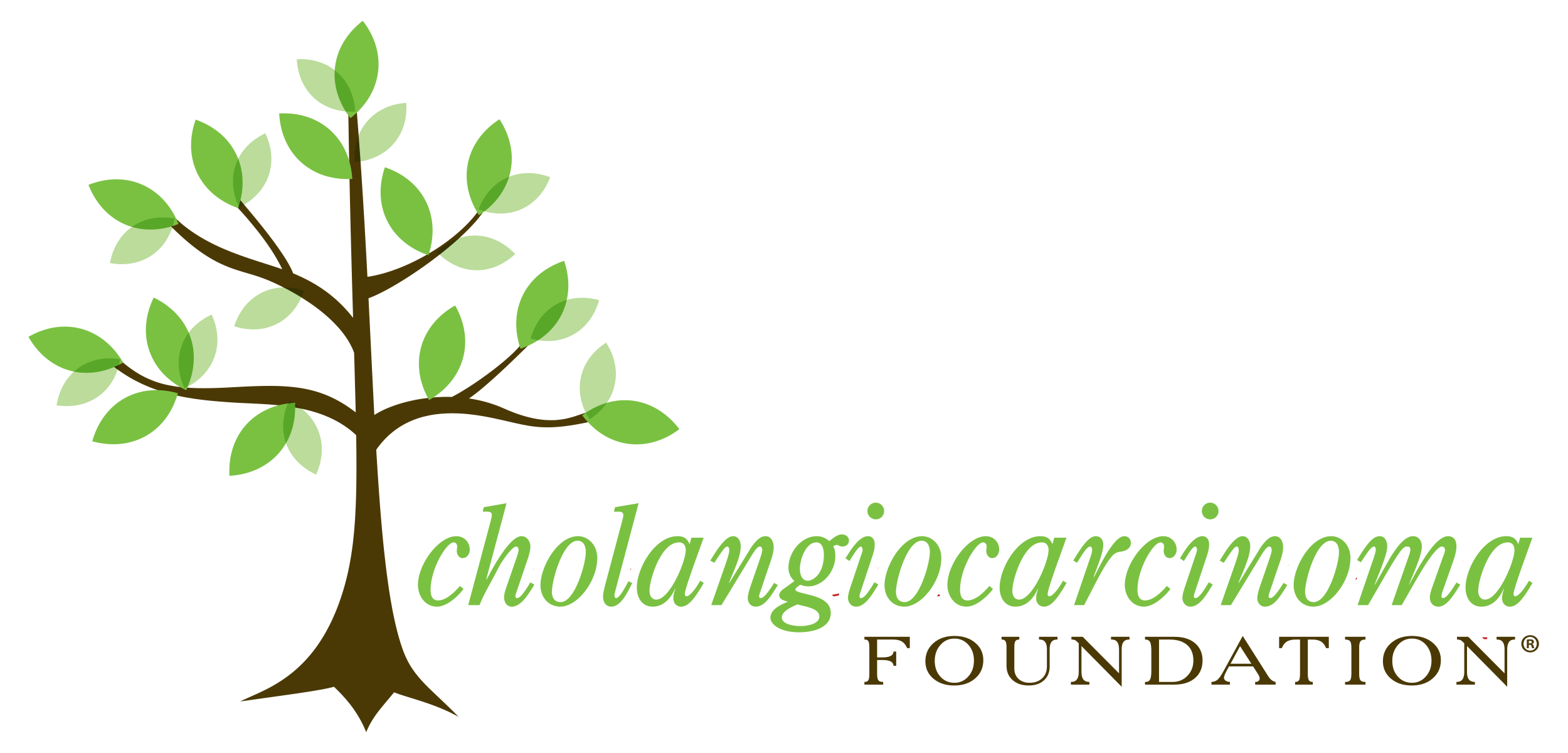 SOCIAL MEDIA
Allison Deragon
Main objectives
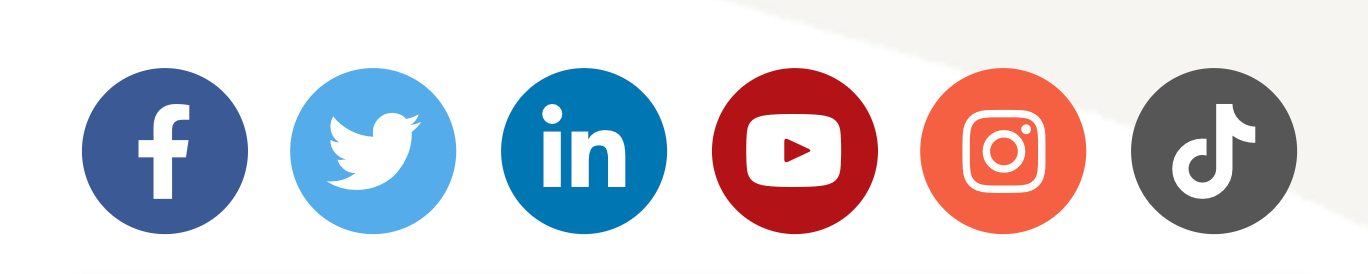 •Help you understand the importance of social media through a CCF perspective
•Help you know how to use social media to amplify CCF’s messaging
Social media channels
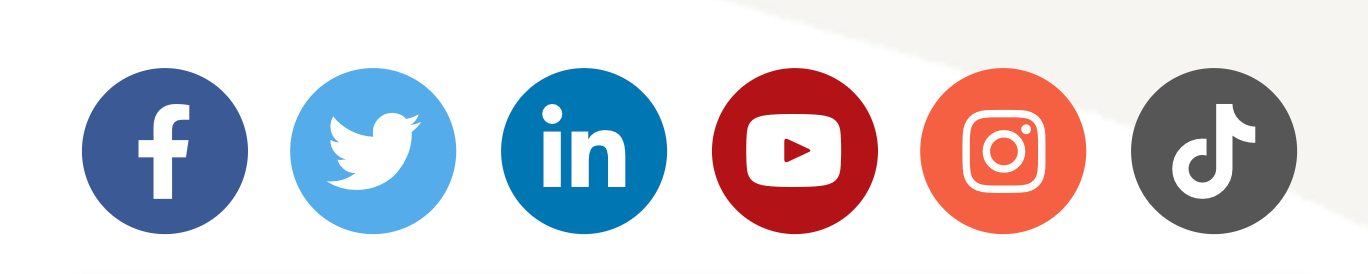 tiktok
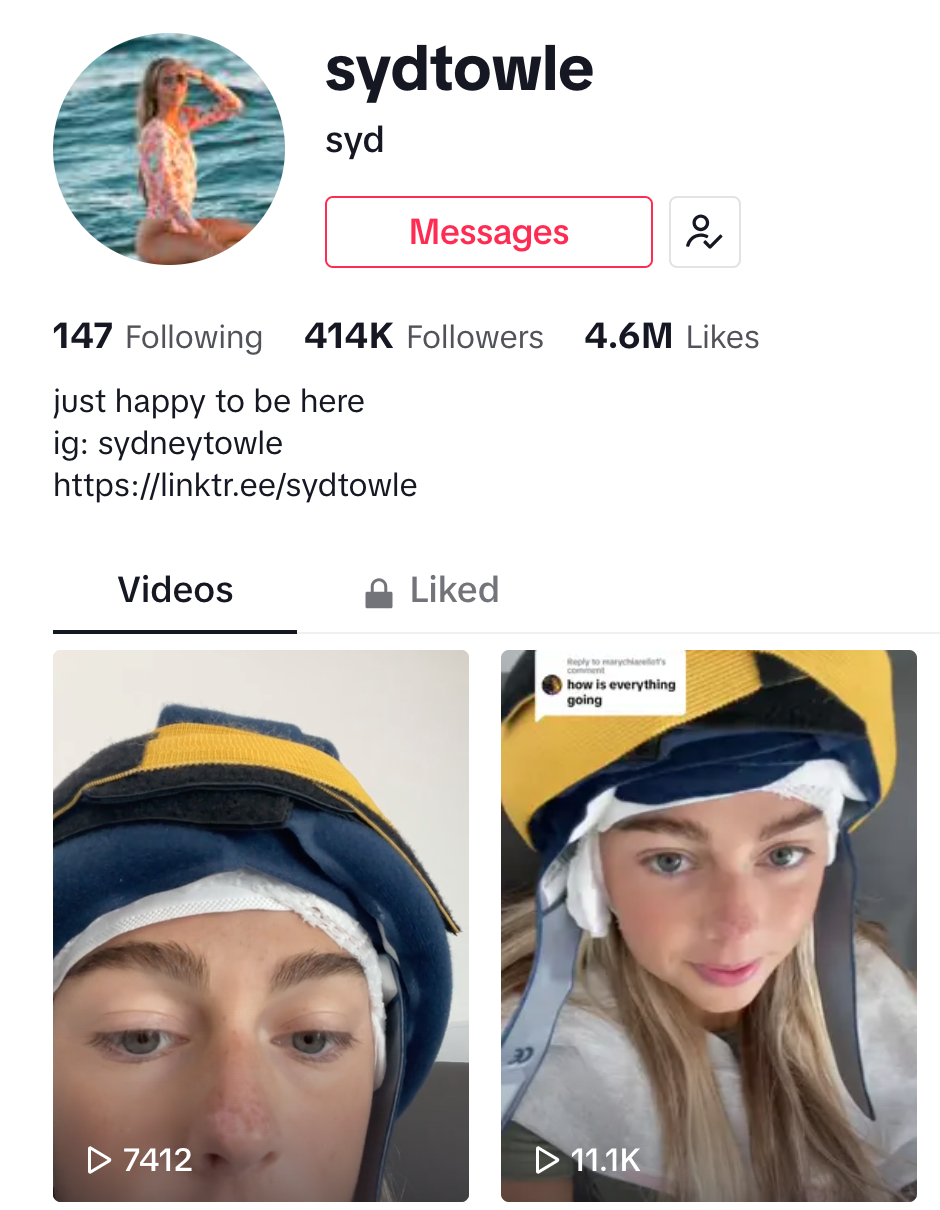 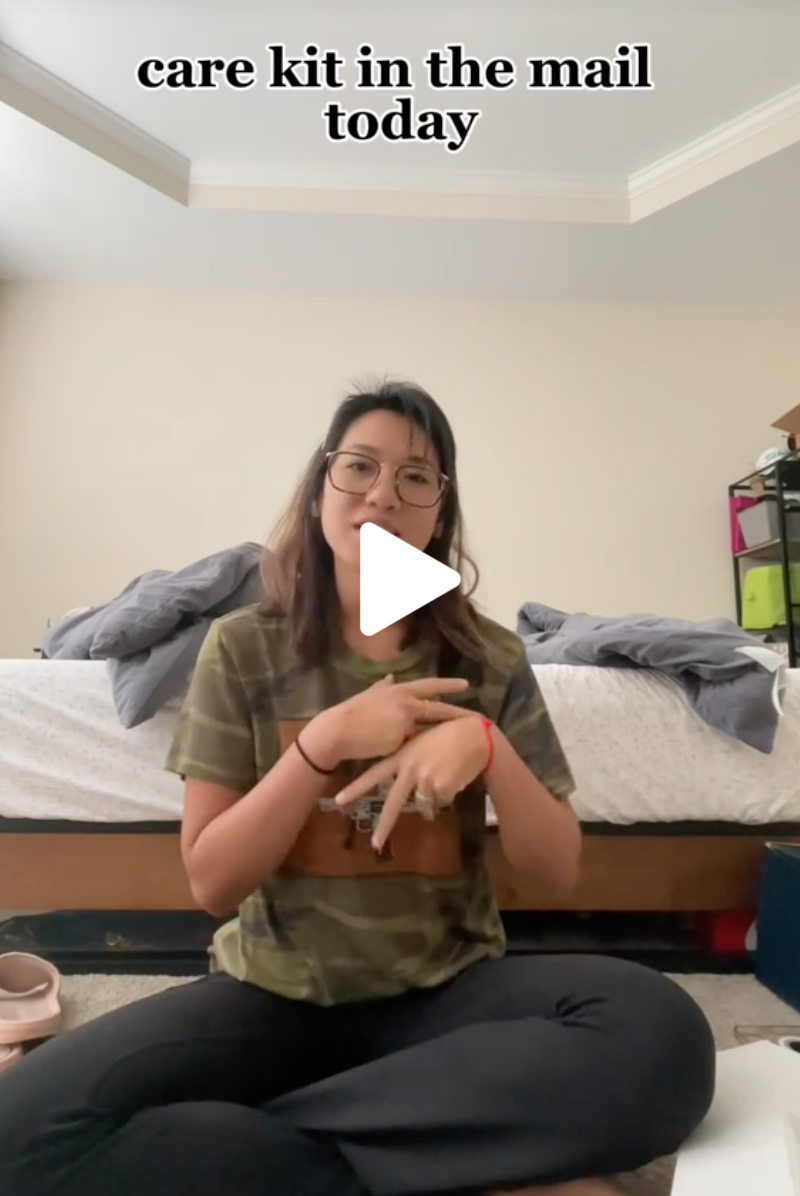 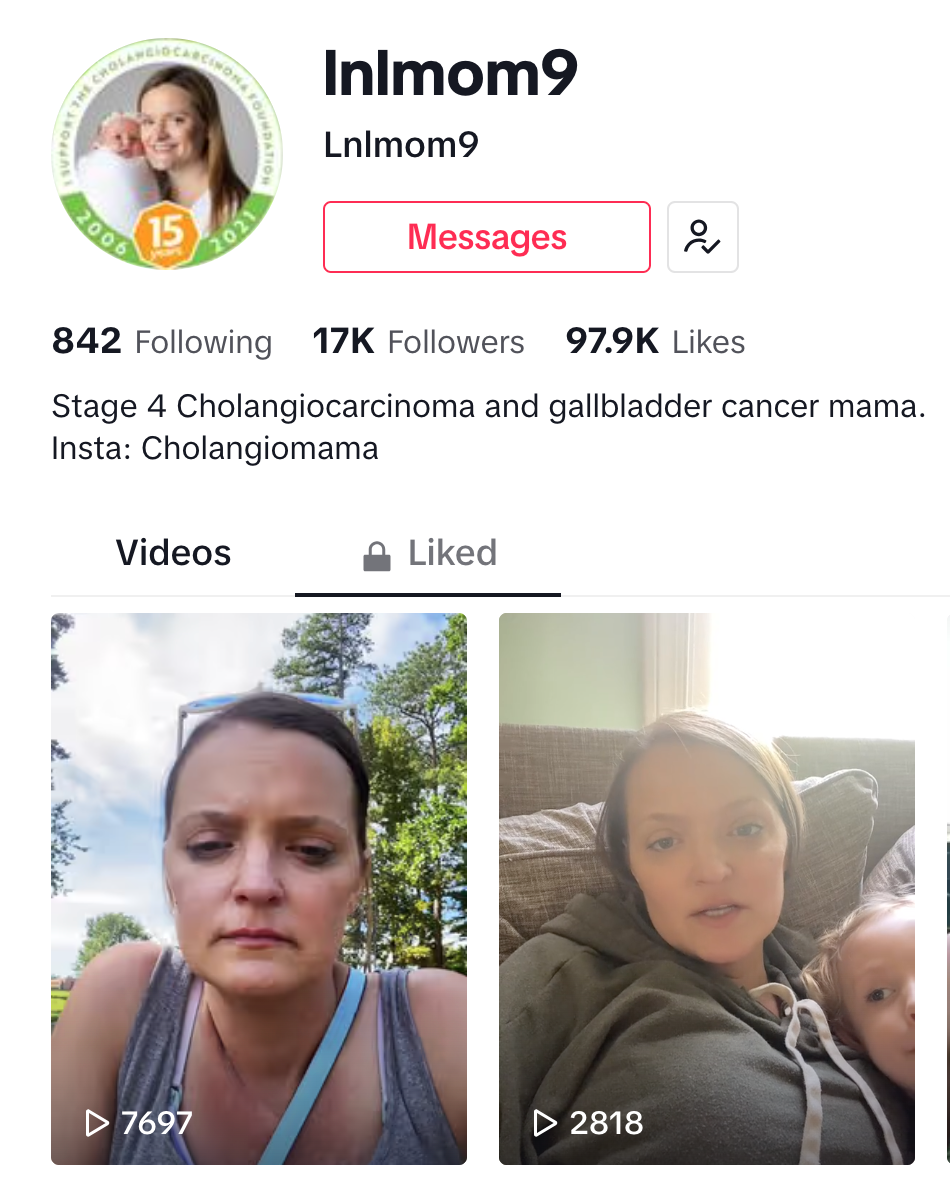 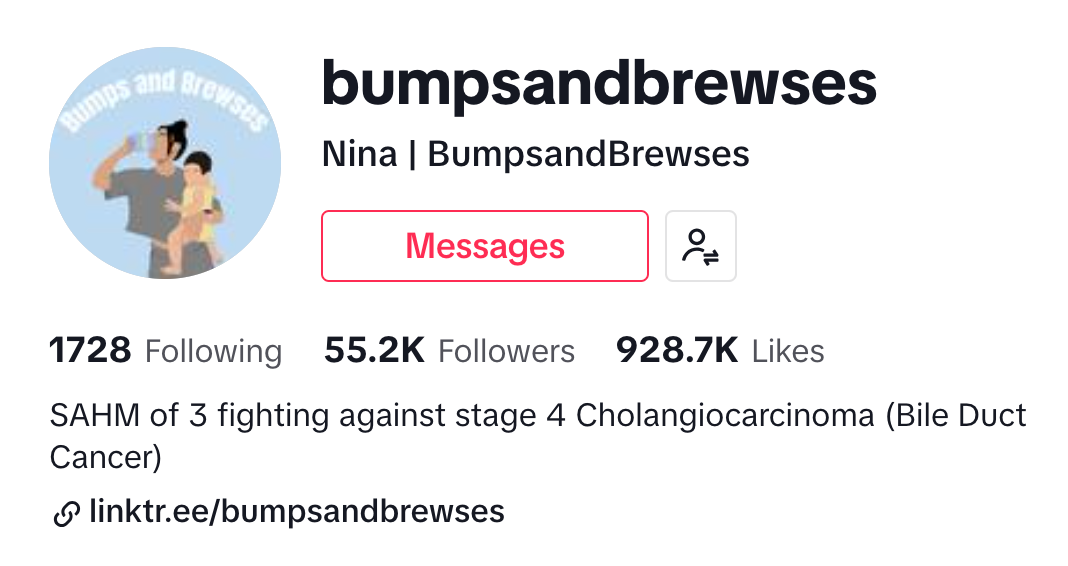 Impact of social media
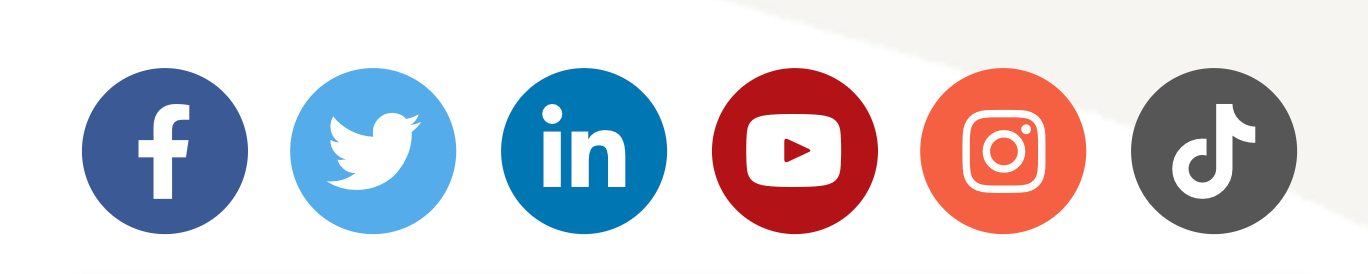 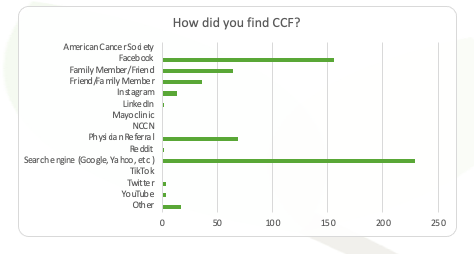 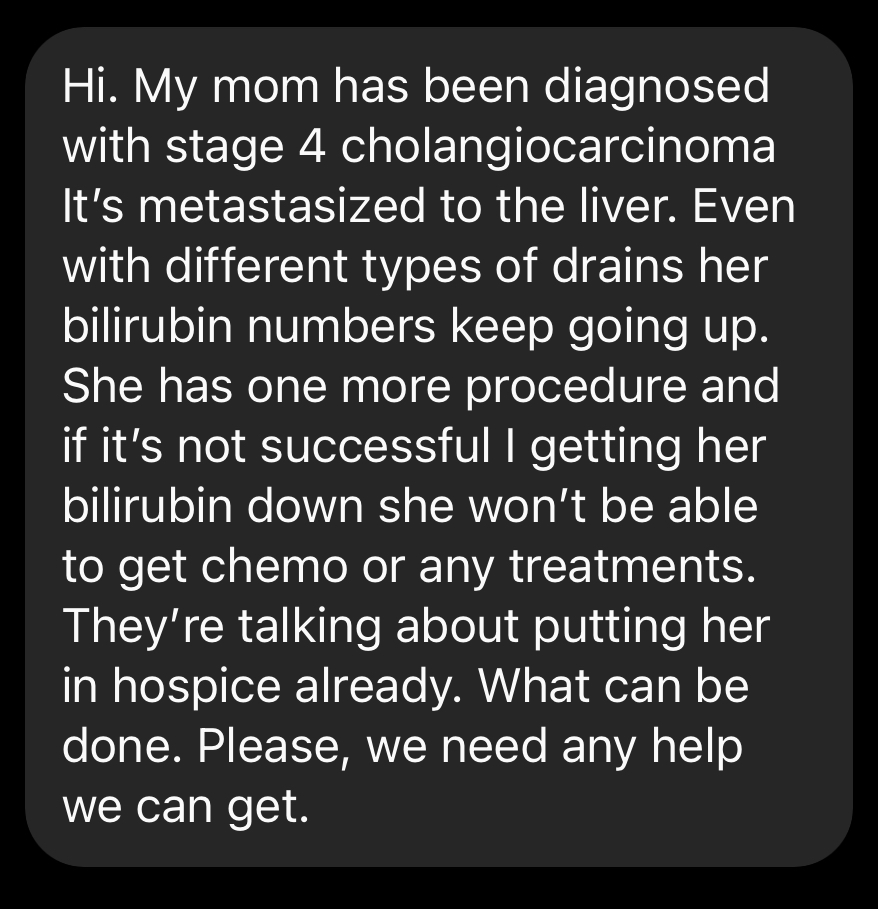 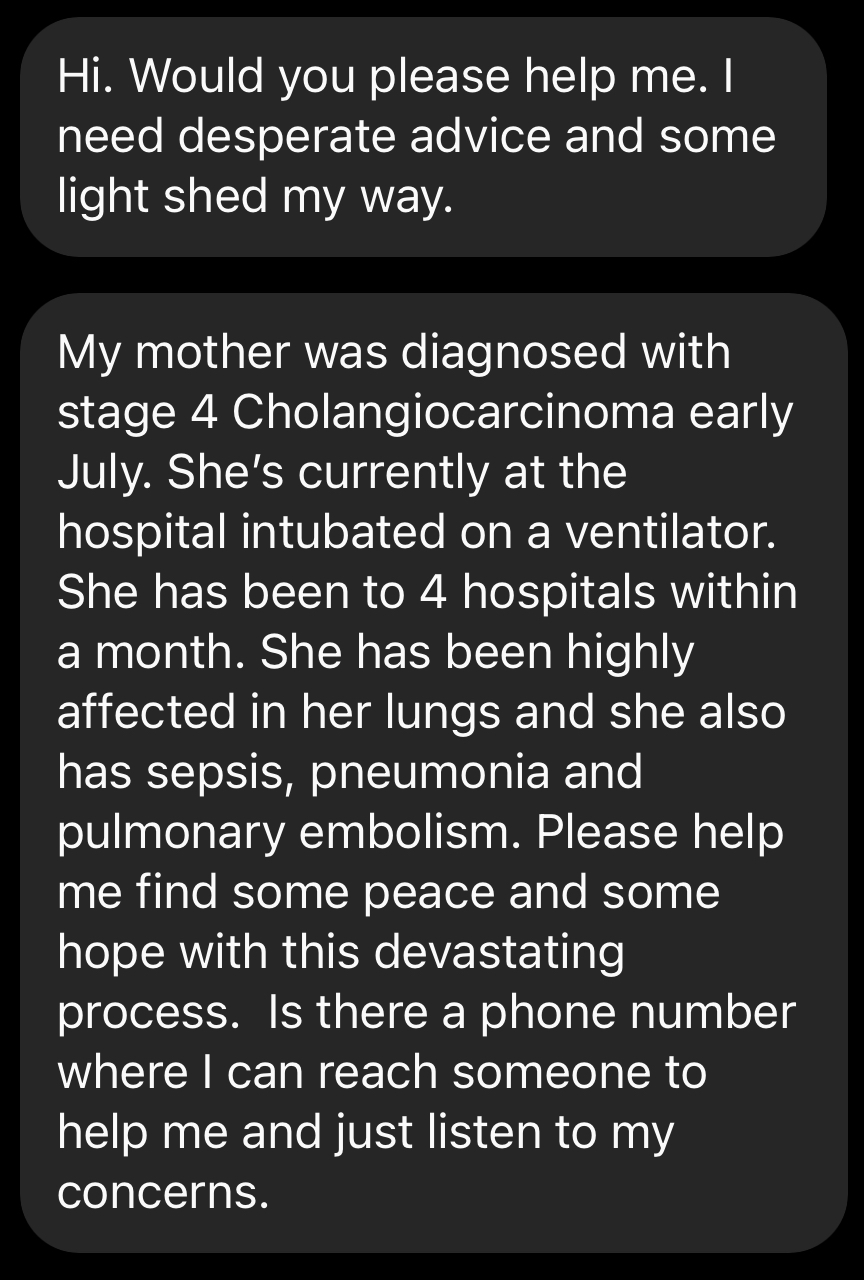 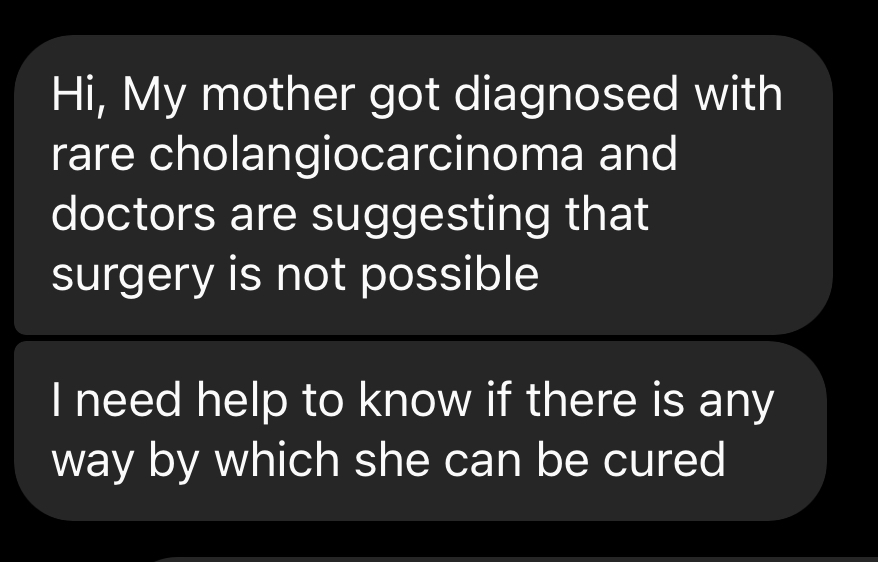 Dad, Carlos and eldon
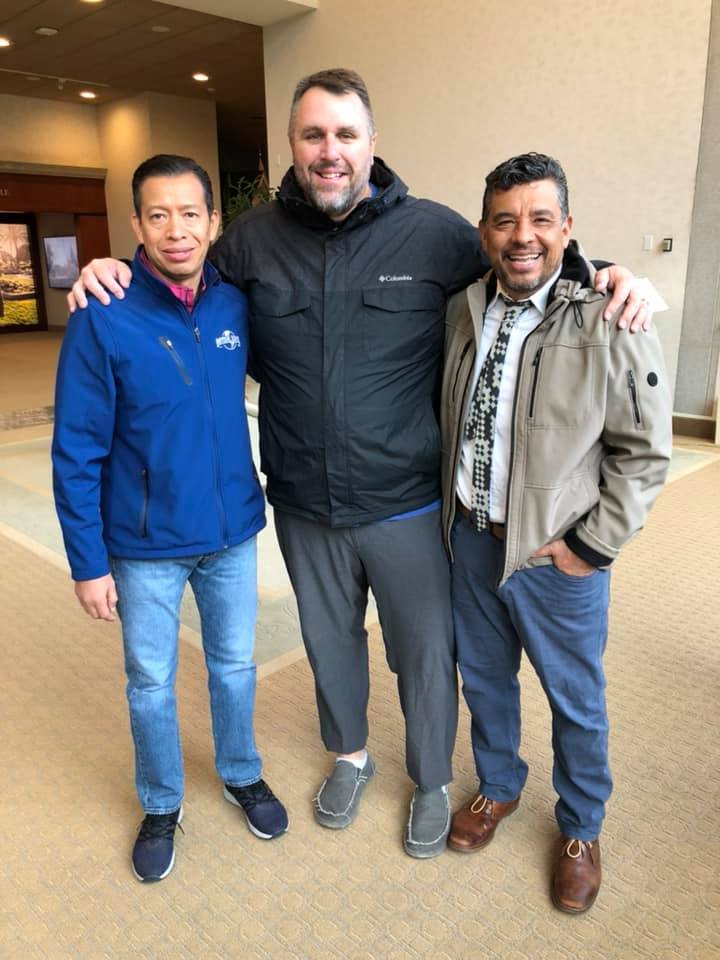 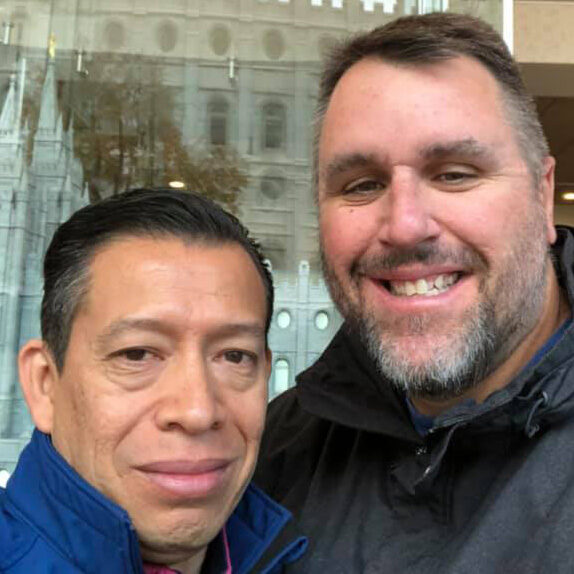 “I know that we were supposed to meet today.”
Engagement
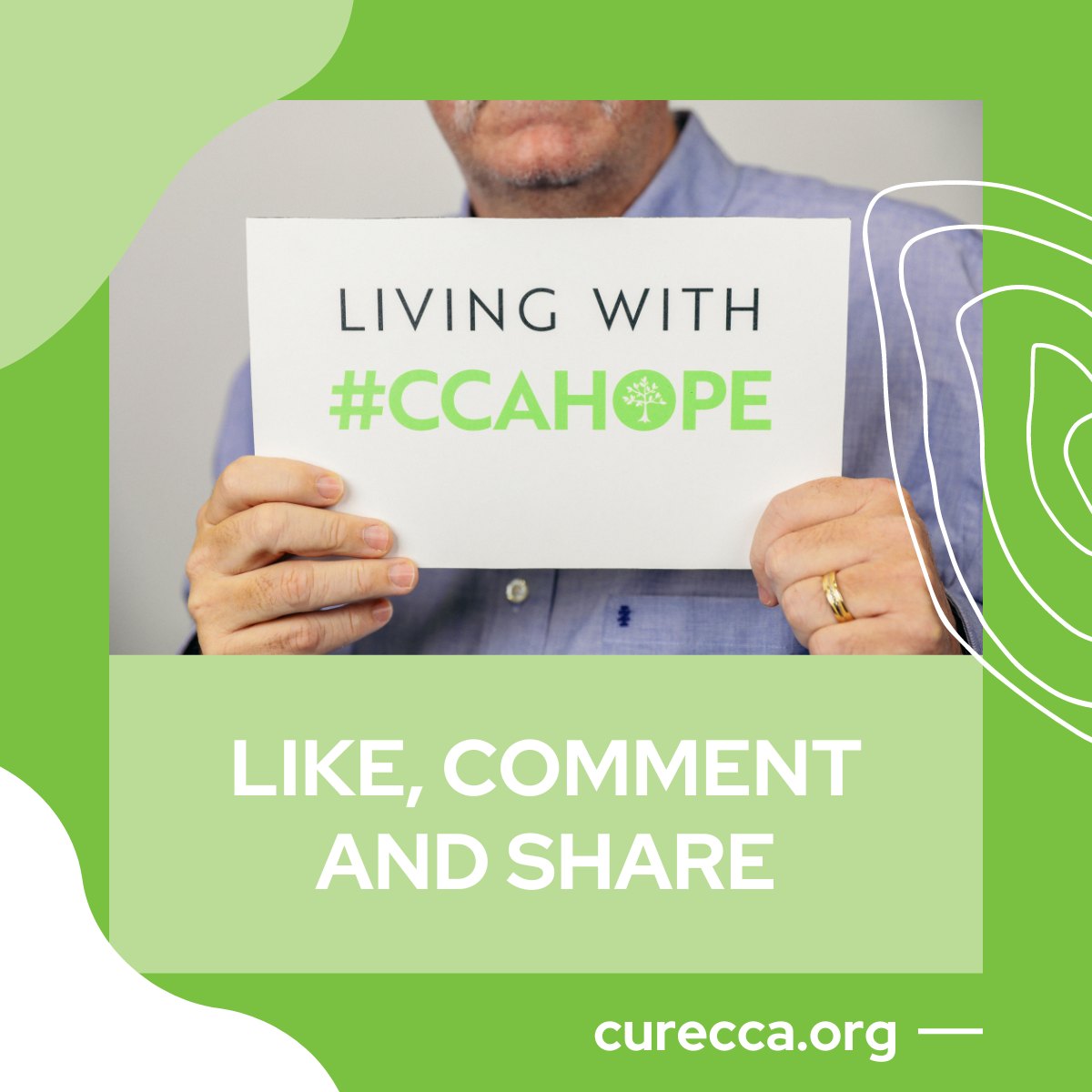 Liking and commenting on our posts show that our content is relevant meaning that social media platforms will push it out more
Sharing our posts
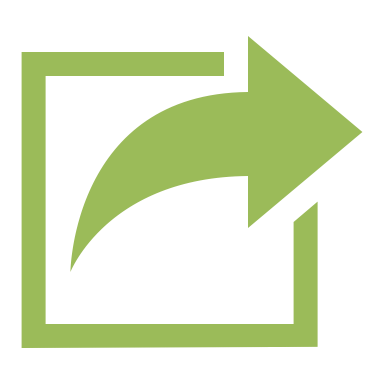 • Add your own words
• Keep your message clear
• Include a CTA
• Tag CCF and use a hashtag
CCF Hashtags you can use
#cureCCA
#CCAhope 
#cholangiocarcinoma
#bileductcancer
#CCF
How to Tag CCF
@
Best practices for posting
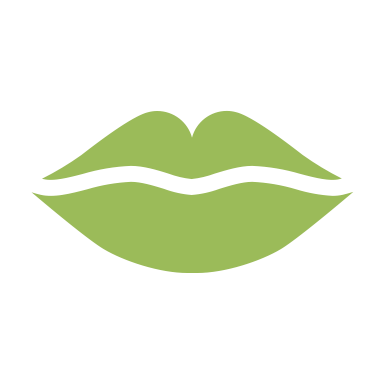 K- keep
I- it
S- short
S- simple
•Quality Picture
•Clear Messaging
•Use hashtags
•Tag CCF
•Include a CTA
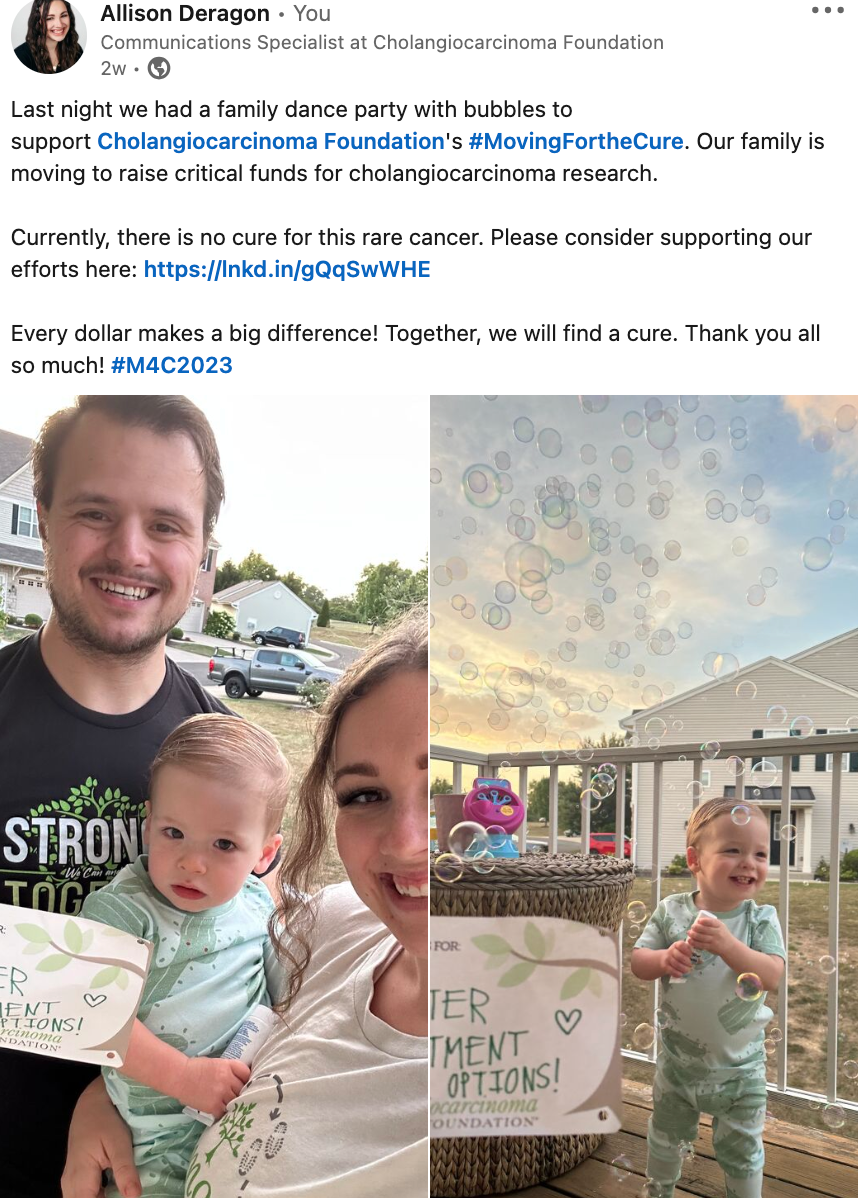 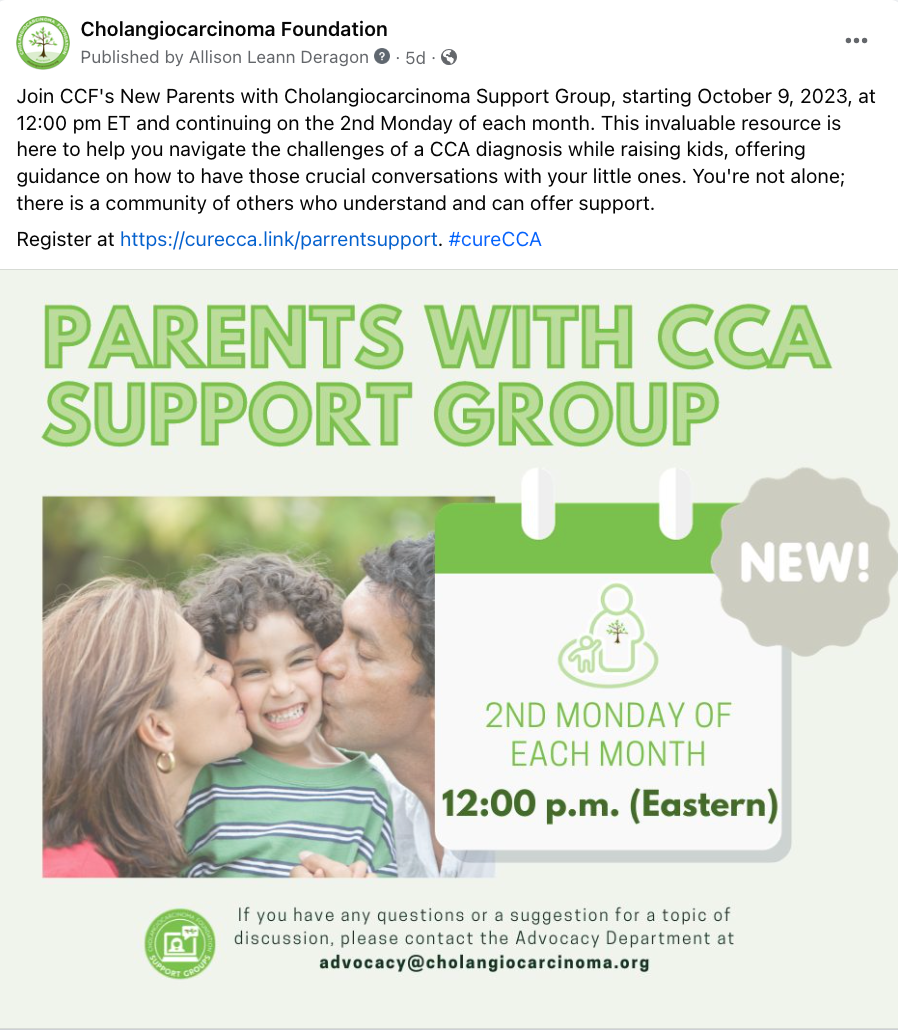